Clase el tiempo y nuestra familia  .Historia geografía y Ciencias sociales .Profesora: Carola Rubilar.
Comprensión de lectura.
Lenguaje y comunicación
Primer año A
Objetivo de aprendizaje : identificar los meses del año y las estaciones del año .
Semana del 13 al 17 de Julio .
Trabajar Texto del estudiante .
Lección 1 

(Páginas  del texto del estudiante de la 6 a la 11  )
Criterios de evaluación .
    Las preguntas del texto del  estudiante sólo se comentan con el alumno , no se escriben en el cuaderno.
    Actividad : Responde las siguientes preguntas en tu cuaderno.
1-¿ Cuando es tu cumpleaños ?
2- Nombra y escribe los meses del año.
3- Nombra , escribe y dibuja o recorta  las estaciones del año .No debe enviar el registro ,ante cualquier duda escribir  al correo: carolaandrea.r@hotmail.com (Colocar nombre del alumno/a).
    Se revisará el  cuaderno del estudiante cuando eventualmente volvamos a clases en el aula.
Registro en el cuaderno.
OA: Identificar los meses del año y las estaciones del año.
                                    Actividad.
   1- ¿ Cuándo es tu cumpleaños ? .
        R: 
   2- Nombra y escribe los meses del año.
        R:
   3- Nombra, escribe y dibuja o recorta las estaciones del año .
        R:
¡ Muy buen trabajo !
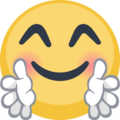